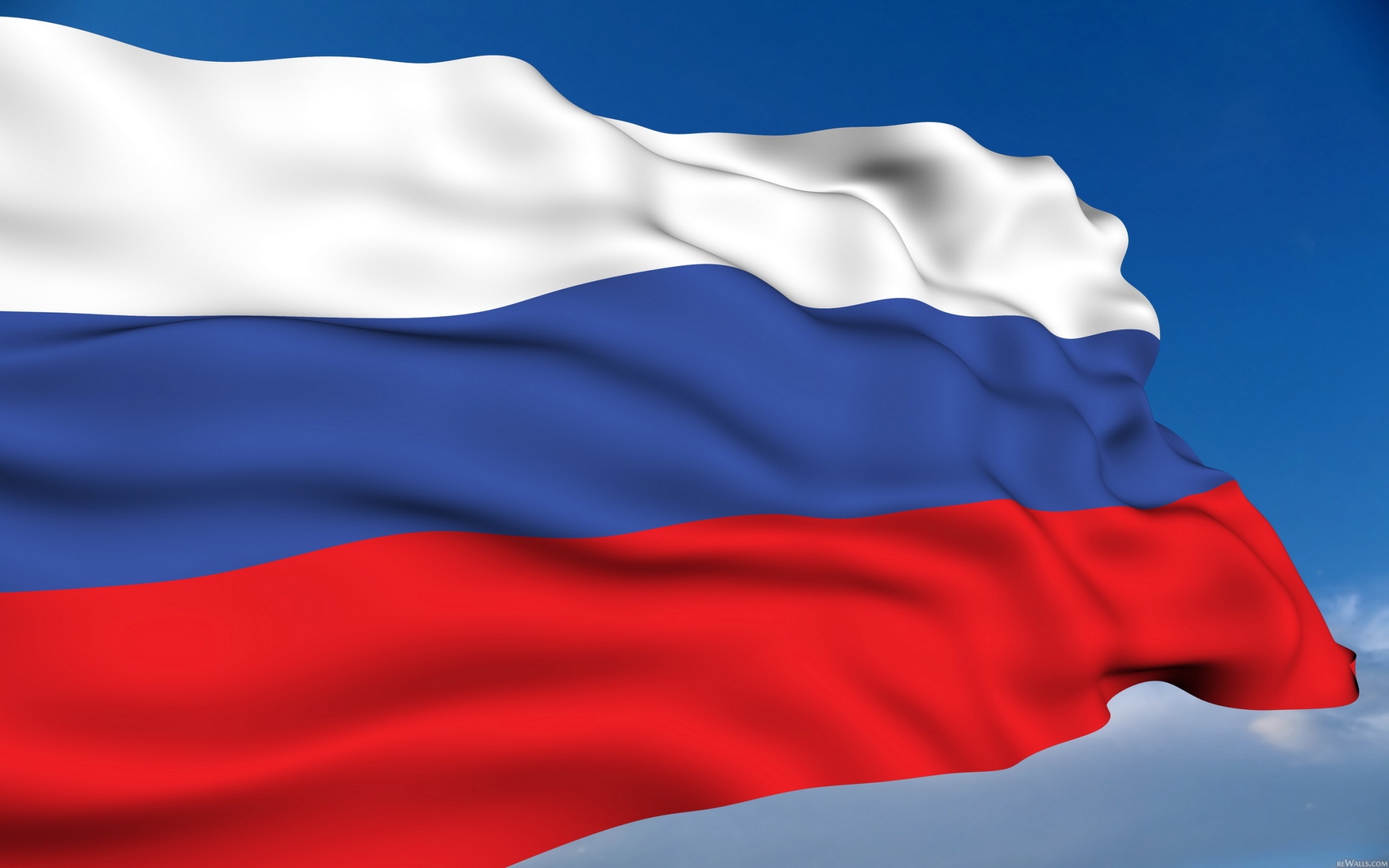 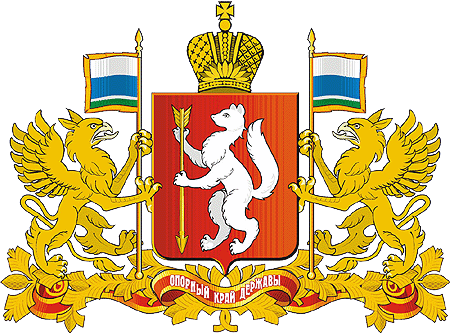 Организация и проведение мероприятий по обеспечению антитеррористической защиты объектов транспортной инфраструктуры, объектов водоснабжения и водоотведения, объектов топливно-энергетического комплекса
Обеспечение антитеррористической защищенности объектов транспортной инфраструктуры
Осуществляется в соответствии Федеральным законом от 9 февраля 2007 года № 16-ФЗ «О транспортной безопасности» Правительством Российской Федерации принято более 20 постановлений устанавливающих требования к антитеррористической защищенности объектов транспортной инфраструктуры по видам объектов
Федеральный надзор в сфере транспорта осуществляется Управлением государственного авиационного надзора и надзора за обеспечением транспортной безопасности по Уральскому федеральному округу Федеральной службы по надзору в сфере транспорта
Юридические лица, индивидуальные предприниматели и физические лица, являющиеся собственниками объектов транспортной инфраструктуры или использующие их на ином законном основании отвечают за антитеррористическую защищенность объектов транспортной инфраструктуры и обеспечивают надлежащее состояние антитеррористической защищенности объектов транспортной инфраструктуры
Категорирование объектов транспортной инфраструктуры осуществляется компетентными органами, определенными Правительством Российской Федерации (Росавтодор, Росморречфлот, Росжелдор, Росавиация). Эти органы осуществляют категорирование, утверждают результаты оценки уязвимости объектов транспортной инфраструктуры, ведут учет категорированных объектов и объектов которым категории не присвоены
Обеспечение антитеррористической защищенности объектов топливно-энергетического комплекса
Осуществляется в соответствии с Федеральным законом от 21 июля 2011 года № 256-ФЗ «О безопасности объектов топливно-энергетического комплекса» Правительством Российской Федерации и Министерством энергетики российской Федерации принято около 20 нормативных правовых актов, регламентирующие вопросы обеспечения антитеррористической защищенности объектов топливно-энергетического комплекса
Федеральный государственный контроль (надзор) за обеспечением безопасности объектов топливно-энергетического комплекса, которым присвоена категория опасности осуществляется Федеральной службой войск национальной гвардии Российской Федерации
Обеспечение безопасности объектов топливно-энергетического комплекса осуществляется субъектами топливно-энергетического комплекса, при этом субъектами топливно-энергетического комплекса определены физические и юридические лица, владеющие на праве собственности или ином законном основании объектами топливно-энергетического комплекса, а также хозяйственные общества, по отношению к которым указанные юридические лица являются дочерними обществами
Перечень объектов топливно-энергетического комплекса, подлежащих категорированию ведется уполномоченным органом – Министерством энергетики и жилищно-коммунального хозяйства и утверждается антитеррористической комиссией в Свердловской области
Обеспечение антитеррористической защищенности объектов водоснабжения и водоотведения
Осуществляется в соответствии с постановлением Правительства Российской Федерации от 23 декабря 2016 года № 1467 «Об утверждении требований к антитеррористической защищенности объектов водоснабжения и водоотведения, формы паспорта безопасности объекта водоснабжения и водоотведения и о внесении изменений в некоторые акты правительства Российской Федерации»
Контроль за состоянием антитеррористической защищенности объектов водоснабжения и водоотведения осуществляется рабочей группой, создаваемой из числа работников объекта, сотрудников правоохранительных органов, Министерства энергетики и ЖКХ и органов местного самоуправления
Ответственность за антитеррористическую защищенность объектов водоснабжения и водоотведения возлагается на руководителей организаций, осуществляющих эксплуатацию объектов водоснабжения и водоотведения в соответствии с Федеральным законом «О водоснабжении и водоотведении», а также на должностных лиц, осуществляющих непосредственное руководство деятельностью работников на объекте водоснабжения и водоотведения
Перечень объектов водоснабжения и водоотведения сформирован Министерством энергетики и жилищно-коммунального хозяйства Свердловской области на основании данных о коммунальной инфраструктуре Свердловской области и утвержден Губернатором Свердловской области Е.В. Куйвашевым
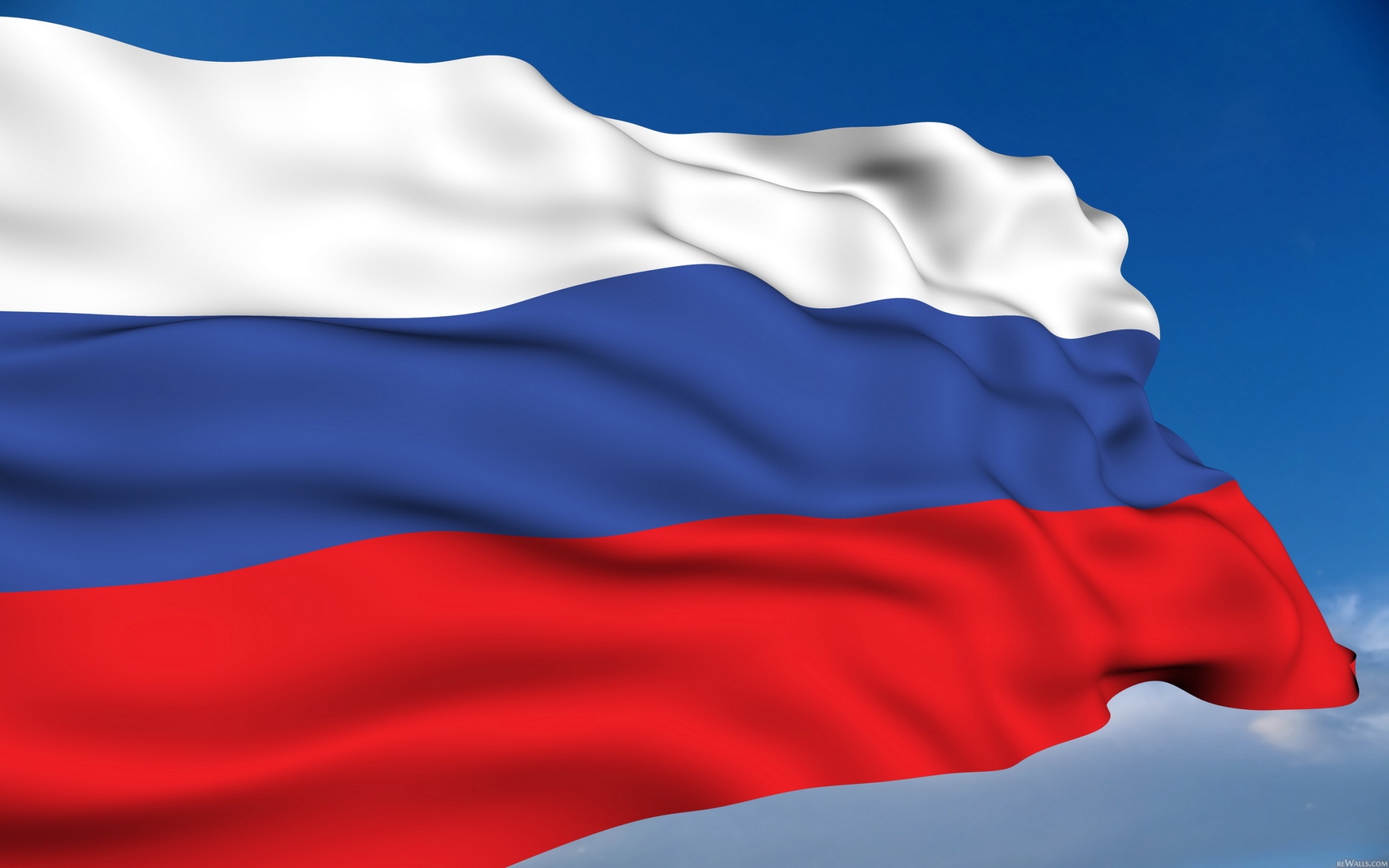 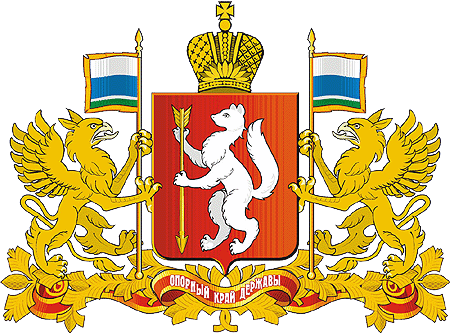 Организация и проведение мероприятий по обеспечению антитеррористической защиты объектов транспортной инфраструктуры, объектов водоснабжения и водоотведения, объектов топливно-энергетического комплекса